МБОУ Сош №1 г. ЛакинскаПроект: Моя любимая книгаЭНЦИКЛОПЕДИЯ ДИНОЗАВРОВ
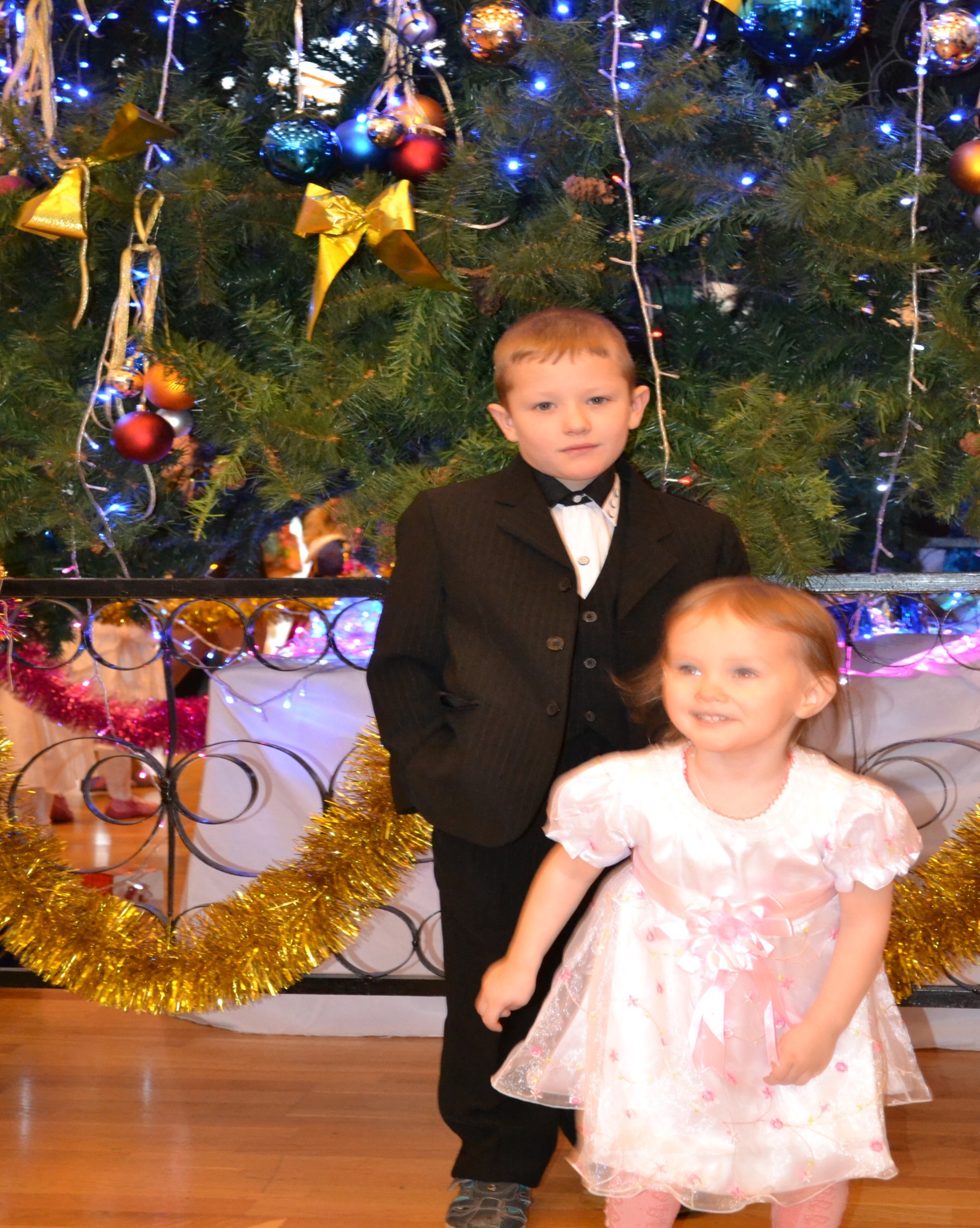 Мурцев Данила Сергеевич
Ученика 1в класса
Руководитель: Клёнова Е. В.
ЦЕЛЬ ПРОЕКТА:Узнать и рассказать о жизни динозавров.
ЗАДАЧИ:
Изучить существ, исчезнувших с лица земли. 
Как возникла первая жизнь на нашей планете.
Как выглядели и какой образ жизни вели древние рептилии.
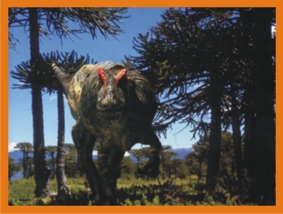 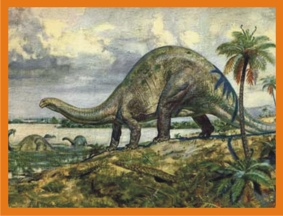 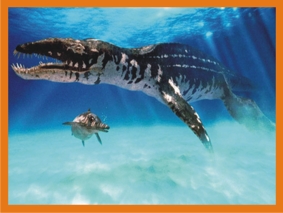 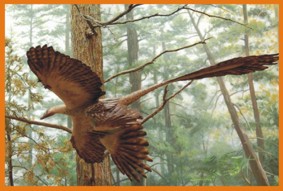 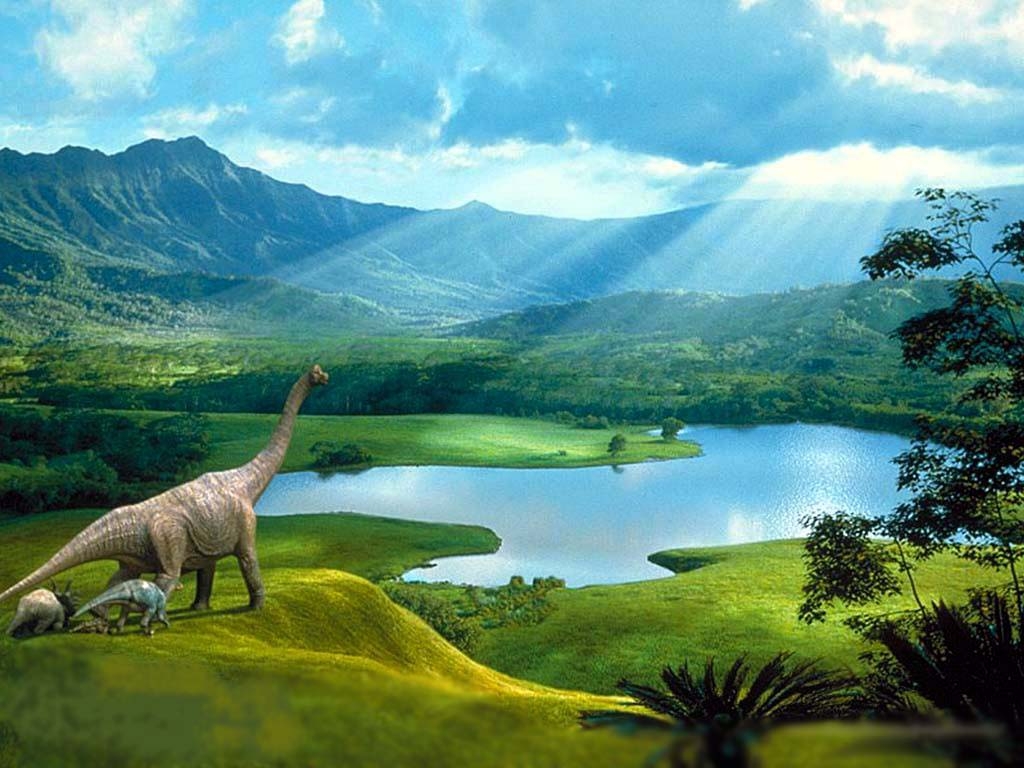 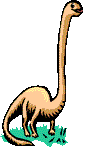 Когда  жили  динозавры ?
КОГДА  жили  ДИНОЗАВРЫ ?
Учитель  начальных  классов  Казакова  Майя  Геннадиевна
Давным – давно…
Миллиарды  лет  назад  наша  планета  была  просто  раскалённым  огненным  шаром. Её  поверхность  покрывали  вулканы  и  бесплодные  пустыни,  опалённые  обжигающими  лучами  солнца. Землю  окутывал  плотный  слой  облаков. Эти  облака  образовывались  из  газа  и  водяного  пара,  выбрасываемых  при  вулканических  извержениях.  Такая  атмосфера, естественно,  была  непригодной  для  дыхания. Но  шло  время,  и  планета  постепенно  охлаждалась.
В  течение  многих  миллионов  лет  на  Земле  шли  дожди. Огромные  пространства  суши  превратились  в  моря  и  океаны. Именно  в  этом  горячем  океане  3,5  миллиарда  лет  назад  в  микроскопических  воздушных  пузырьках  зародилась  жизнь !
Первыми  живыми  организмами  стали  голубые  водоросли. Эти  крошечные  живые  островки,  которые  невозможно  даже  различить  невооружённым  глазом,  росли  и  развивались  на  дне  океана.
- А  когда  жили  динозавры ?
Динозавры  появились  на  Земле  228-225 млн. лет  назад  в  середине  триасового  периода, жили  в  мезозое, вымерли  вблизи  границы  мелового  и  палеогенового  периода ( 65 млн. лет  назад).Они  населяли  Землю  в  течение  примерно  132 миллионов  лет.  Обитало  огромное  количество  самых  разнообразных видов  динозавров,  однако  не  все  они  жили  в  одно  время. Детёныши  динозавров  вылуплялись  из  яиц,  которые  их  мать  откладывала  в  песок.
Во  времена  динозавров  на  Земле  ещё  не  было  людей. Ни  один  человек  никогда  не  видел  живого  динозавра !
-Откуда  же  люди  знают,  какими  они  были?
Учёные – палеонтологи  изучают  окаменевшие  останки  динозавров  и  по  ним  узнают, какими  были  эти  животные.
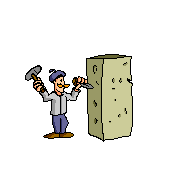 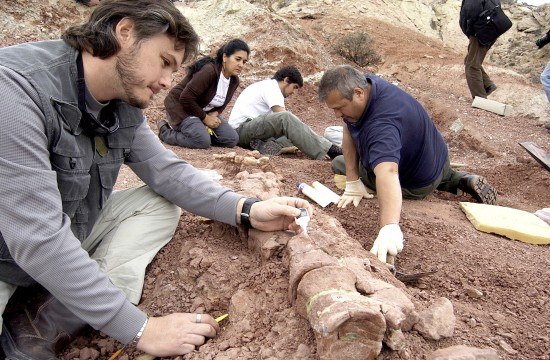 Останки динозавров 
обычно погребены 
в толще горных пород
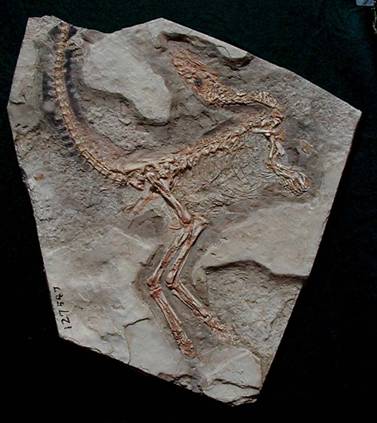 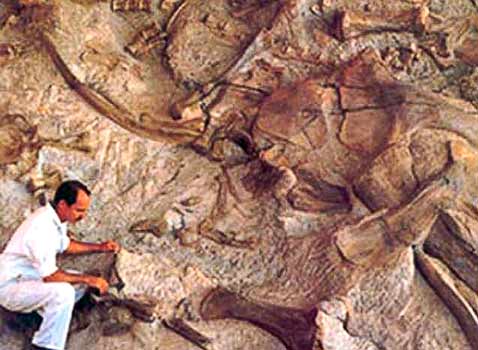 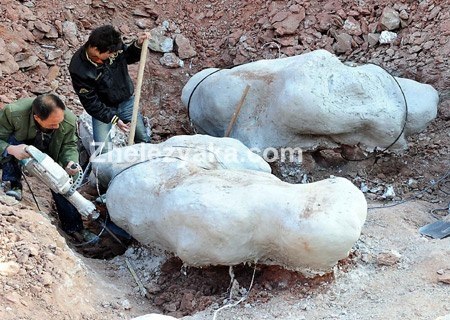 Чтобы выкопать
весь скелет,
уходит несколько
недель, или
месяцев, а то и лет.
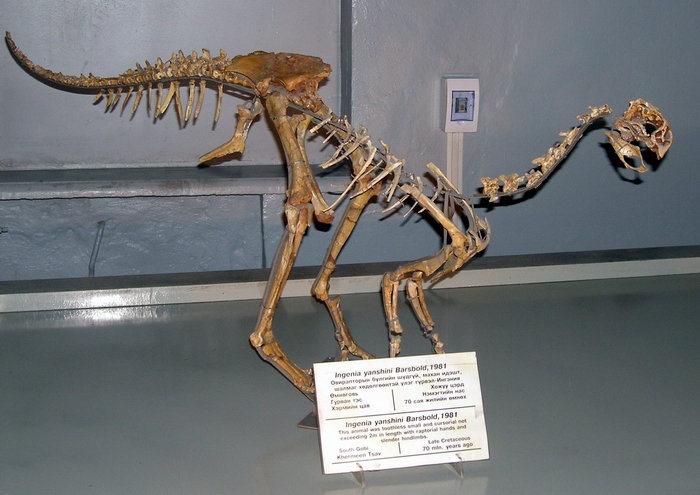 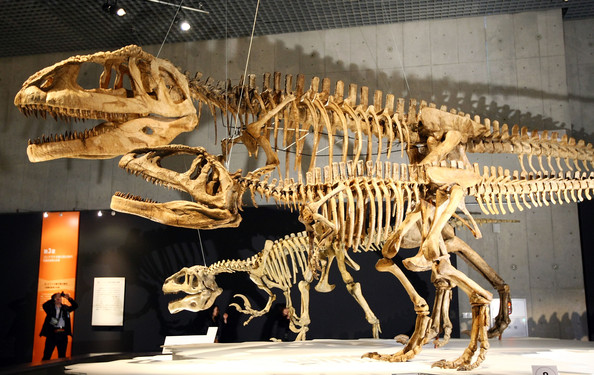 Так  какими  же  они  были ?
Тиранозавр  был  самым  крупным  хищником  эпохи  динозавров  и  наводил  ужас  на  всех  остальных  ящеров. Рост  этого  гиганта  составлял  6  метров,  а  туловище – от  хвоста  до  головы – достигало  15  метров. У  этого  страшного  хищника  были  острые, как  кинжалы, зубы.
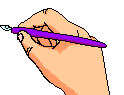 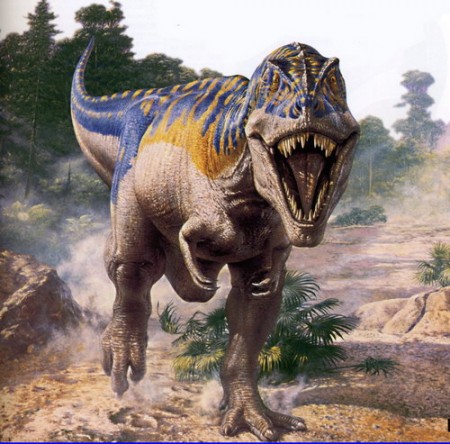 Так  какими  же  они  были ?
У  стегозавра  было  большое  туловище  и  совсем  крохотная  голова. Чтобы  защищаться  от  прожорливых  хищников,  на  спине  стегозавра  имелись  костяные  пластины, которые  росли  в  два  ряда  от  головы  до  хвоста,  а  также  четыре  полуметровых  шипа  на  конце  мощного  и  подвижного  хвоста.
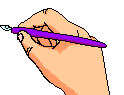 Так  какими  же  они  были ?
Паразавролоф  выглядел  довольно  причудливо : на  голове  у  него  имелся  длинный  костяной  хохолок, особенно  развитый  у  самцов. Этот  мирный  ящер  жил  вблизи  водоёмов  и  немного  умел  плавать.
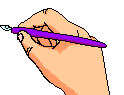 Так  какими  же  они  были ?
Трицератопс  был  похож  на  большого  носорога. Это  сильное  животное  достигало  9 метров  в  длину. У  трицератопса  был  обширный  костяной  «воротник»-щит,  которым  ящер  отпугивал  своих  противников. Голова  ящера  была  вооружена  тремя  рогами : одним  поменьше – на  носу  и  ещё  парой  метровых – над  глазами. Челюсти  животного  заканчивались  мощным  клювом.
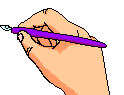 Так  какими  же  они  были ?
Диплодок  был  поистине  величайшим  из  всех  наземных  животных  эпохи  динозавров : туловище  гиганта  достигало  25  метров  в  длину  и  заканчивалось  длинным,  похожим  на  хлыст  хвостом; почти  такая  же  длинная  шея  завершалась  совсем  маленькой  головой. Питался  диплодок  водорослями  и  листвой  кустарников.  Чтобы  защититься  от  врагов,  он  использовал  мощный  хвост  в  качестве  огромного  кнута  и  бил  им  нападавших.
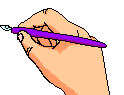 Так  какими  же  они  были ?
Компсогнат – самый  маленький  из  всех  динозавров.  Этот  хищник  ростом  с  индюка  питался  насекомыми  и  ящерицами.  Чтобы  самому  не  попасть  в  зубы  и  не  стать  добычей  более  крупных  собратьев,  компсогнат  быстро  бегал – задние  лапы  у  него  были  длинные  и  сильные.
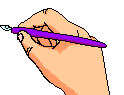 Итак,  одни  динозавры  были  огромными,  а  другие – мелкими. Одни  были  хищниками,  а  другие  питались  растениями.
Как  ты  думаешь,  какой  динозавр  был  хищником,  а  какой  питался  растениями ?
Внимание !      Ответ  на  вопрос !
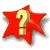 Это  растительноядный  динозавр, т.к.  у  него  мелкие  зубы.
Это  хищник, т.к.  у него  длинные  острые  зубы.
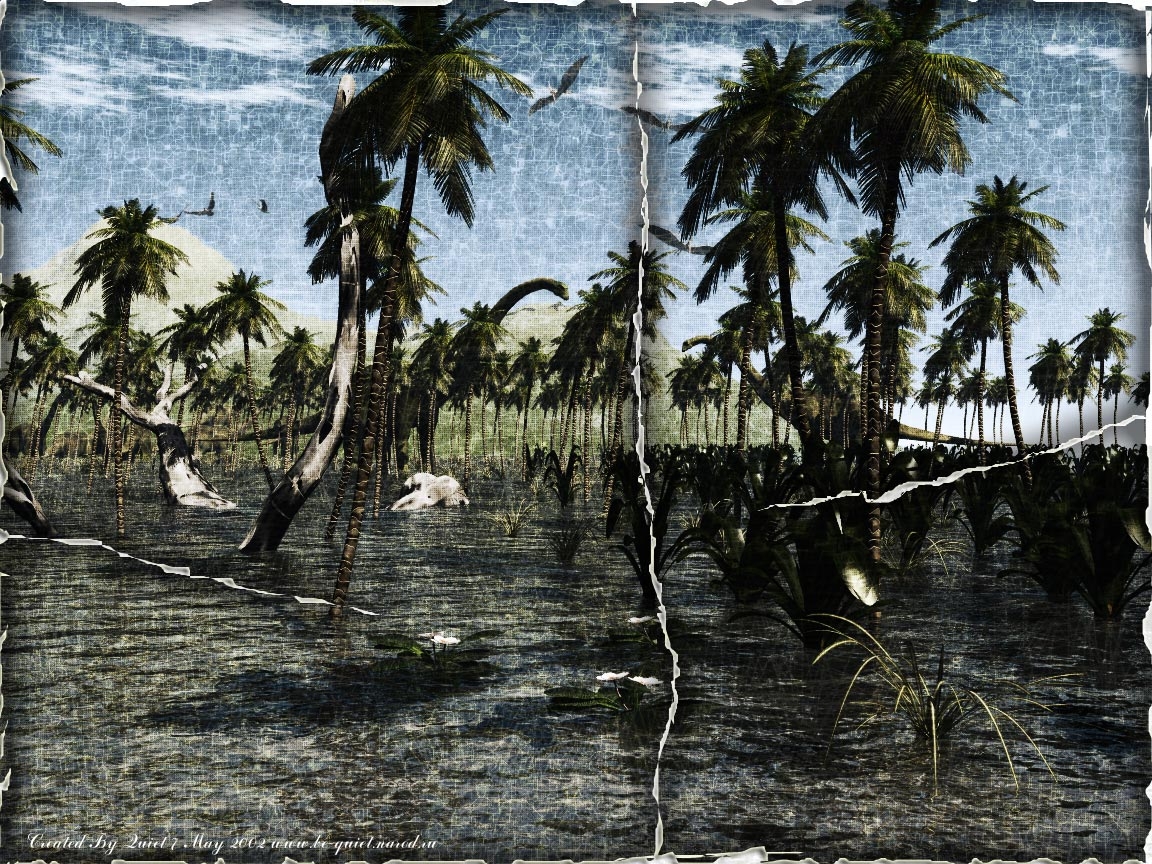 Около  65  миллионов  лет  назад  все  динозавры  вымерли.  Почему  это  произошло,  учёным  в  точности  неизвестно.  В  эпоху  динозавров  климат  был  тёплым  на  протяжении  всего  года.  Затем  на  Земле  стало  заметно  прохладнее,  особенно  зимой.  Динозавры  нуждались  в  тепле,  а  солнечного  тепла,  чтобы  согреться,  им  не  хватало,  и  многие  погибли,  затем  погибли  все.  Сейчас  динозавры  для  нас – это  далёкое  прошлое.
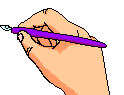 Когда  же  жили  динозавры ?
Динозавры  жили  на  Земле  очень-очень  давно,  когда  ещё  не  было  людей,  не  было  даже  почти  никаких  зверей  и  птиц.
ВыводыПри изучении данной книги, я сделал первые шаги в изучении живых существ которые навсегда исчезли с лица земли. Узнал как возникла наша планета , когда появились первые растения и животные . Как выглядели, повадки, образ жизни древних рептилий.
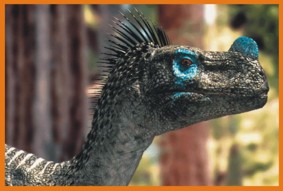 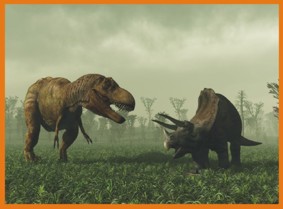 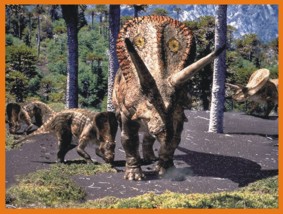 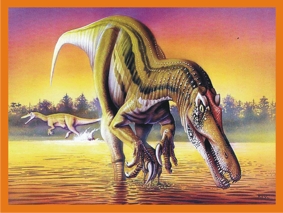 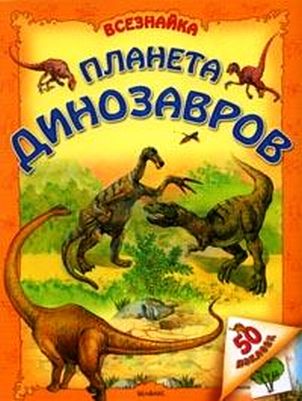 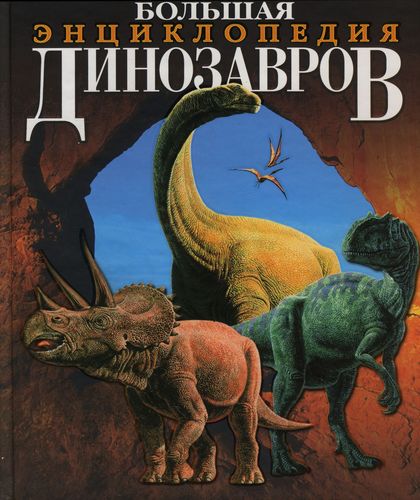 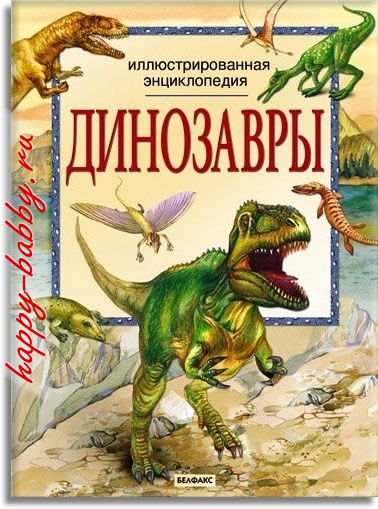 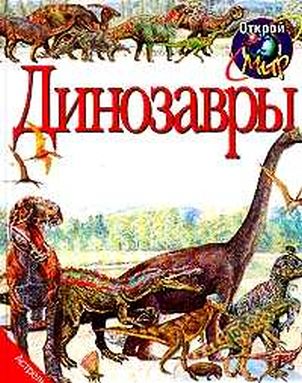 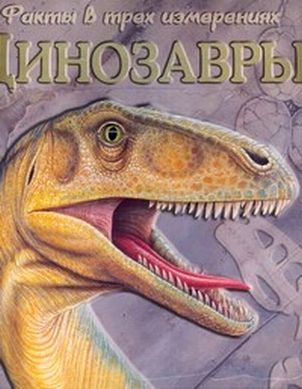 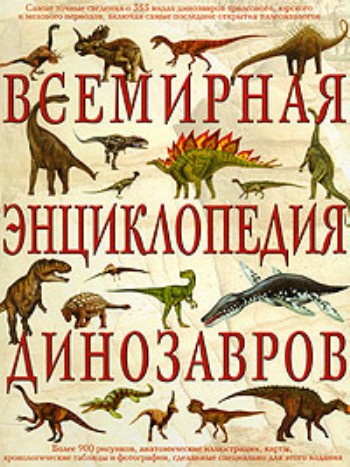 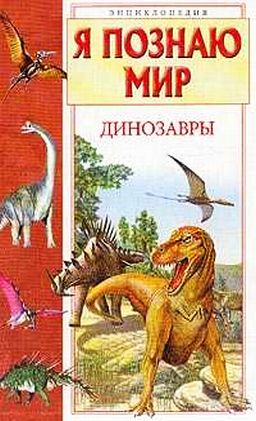 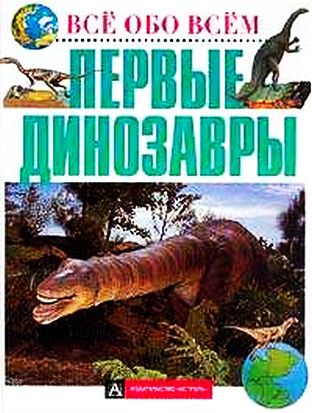 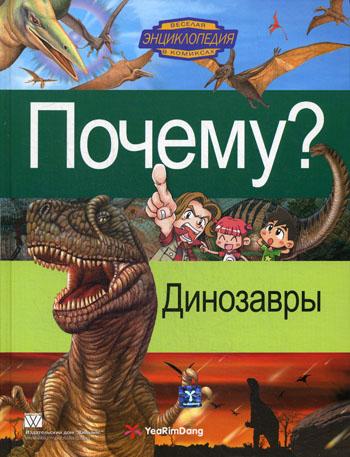 Список литературы: